BEd.
Senior and FET-phase registration guidelines
Mahikeng Campus
Dr S. Sibanda, e-mail:21446172@nwu.ac.za
1
Virtual orientation
This is an interactive PowerPoint that will assist you with figuring out for which modules you should register. If you follow the prompts on this PowerPoint, you will have clarity on the modules for which you should register. Certain slides require you to click a specific option (e.g. where you have to select your campus and year). There are also some slides that contain voice notes. Be sure to click on the voice note sign and listen to these. I hope you enjoy the presentation!
2
MODULE CODES
ENGV121
First -year module
Second semester module
ENGV311
Third-year module
First semester module
3
If you are a technical student, click HERE.


If you are not a technical student, select your year group on this slide (see below).
For which year of study are you registering?
*Click on the year*
First Year
Specifications for ALL first-year students
Total credits for the year: 132
Total number of modules: 14
Please note that the next slide provides you with a list of modules that are compulsory for all first-year students (8 modules). You will then be required to select your first specialisation subject and your second specialisation subject, after which you will be taken to a slide that lists the remaining modules for which you should register (6 modules). That gives you a total of 14 modules for which you should register. 

Click here to continue.
5
ALL first-year students should register for the following modules:
EDCC114 (Introduction to curriculum and professional studies)
EDCC115 (Critical components for curriculum development for educators)
EDCC118 (Work integrated learning)
EDTC111 (Educational media and technology)
EDCC125 (Historical and political context of education in South Africa)
EDCC128 (Work integrated learning) [PREREQUISITE = Passed EDCC118]
ALDE122 (Academic literacy) 
AFCL121 (Afrikaans) OR SECL121 (Setswana)
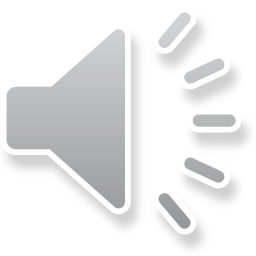 6
If you make a mistake during the selection process, just navigate  back to slide 7.
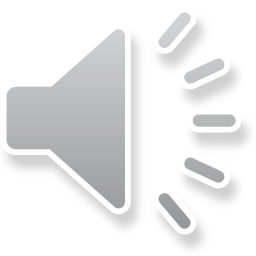 What is your first specialisation subject?
English
4BN-J04
Economics 
4BN-J05
Life sciences
4BN-J02
History
4BN-J06
Business studies
4BN-J11
Physical sciences
4BN-J10
Geography
4BN-J07
Setswana
4BN-J15
Mathematics
4BN-J14
Accounting
4BN-J12
7
Select your second specialisation subject
English (PREREQUISITE = at least 50% for English Home Language in matric OR at least 60% for English First Additional Language in matric)
Geography
History 
Mathematics (PREREQUISITE = at least 60% for Mathematics in matric)
Setswana (PREREQUISITE = at least 50% for Setswana Home Language in matric)
8
Modules for which you should register for the year:
All compulsory modules listed on slide 6
AND
MATF111 (Introduction to mathematics)
READ121 (Strategic reading in the content areas)
9
Modules for which you should register for the year
All compulsory modules listed on slide 6
AND
MATF111 (Introduction to mathematics)
READ121 (Strategic reading in the content areas)
10
Modules for which you should register for the year
All compulsory modules listed on slide 6
AND
ENGV111 (English) 
MATF111 (Introduction to Mathematics)
ENGV121 (English) [PREREQUISITE = a participation 
mark of at least 40% for ENGV111]
READ121 (Strategic reading in the content areas)
11
Modules for which you should register for the year
All compulsory modules listed on slide 6
AND
GEOE112 (Geography)
NSSP111 (Natural sciences)
GEOE122 (Geography)
NSSP121 (Natural sciences)
12
Modules for which you should register for the year:
All compulsory modules listed on slide 6
AND
HISE112 (History)
MATF111 (Introduction to mathematics)
HISE122 (History)
READ121 (Strategic reading in the content areas)
13
Modules for which you should register for the year:
All compulsory modules listed on slide 6
AND
MATF111 (Introduction to mathematics)
READ121 (Strategic reading in the content areas)
14
Modules for which you should register for the year:
All compulsory modules listed on slide 6
AND
MATF111 (Introduction to mathematics)
READ121 (Strategic reading in the content areas)
15
Modules for which you should register for the year:
All compulsory modules listed on slide 6
AND
MATH111 (Mathematics)
MATV111 (Mathematics for senior phase)
MATH121 (Mathematics)
MATV121 (Mathematics for senior phase)
16
Modules for which you should register for the year:
All compulsory modules listed on slide 6
AND
SEFV111 (Setswana)
MATF111 (Introduction to mathematics)
SEFV121 (Setswana)
READ121 (Strategic reading in the content areas)
Select your second specialisation subject:
Business studies
English (PREREQUISITE = at least 50% for English Home Language in matric OR at least 60% for English First Additional Language in matric)
Geography
Physical sciences (PREREQUISITE = at least 50% for Physical Science in matric)
Setswana (PREREQUISITE = at least 50% for Setswana Home Language in matric)
18
Modules for which you should register for the year:
All compulsory modules listed on slide 6
AND
LIFE112 (Life sciences)
NSSP112 (Natural sciences)
LIFE122 (Life sciences)
NSSP121 (Natural sciences)
19
Modules for which you should register for the year:
All compulsory modules listed on slide 6
AND
LIFE112 (Life sciences)
BSTE112 (Business studies)
NSSP112 (Natural sciences)
LIFE122 (Life sciences)
BSTE122 (Business studies)
NSSP121 (Natural sciences)
20
Modules for which you should register for the year:
All compulsory modules listed on slide 6
AND
LIFE112 (Life sciences)
NSSP112 (Natural sciences)
LIFE122 (Life sciences)
NSSP121 (Natural sciences)
21
Modules for which you should register for the year:
All compulsory modules listed on slide 6
AND
LIFE112 (Life sciences)
ENGV111 (English)
NSSP112 (Natural sciences)
LIFE122 (Life sciences)
ENGV121 (English) [PREREQUISITE = a participation mark of at least 40% for ENGV111]
NSSP121 (Natural sciences)
22
Modules for which you should register for the year:
All compulsory modules listed on slide 6
AND
LIFE112 (Life sciences)
GEOE112 (Geography)
NSSP112 (Natural sciences)
LIFE122 (Life sciences)
GEOE122 (Geography)
NSSP121 (Natural sciences)
23
Modules for which you should register for the year:
All compulsory modules listed on slide 6
AND
LIFE112 (Life sciences)
NSSP112 (Natural sciences)
LIFE122 (Life sciences)
NSSP121 (Natural sciences)
24
Modules for which you should register for the year:
All compulsory modules listed on slide 6
AND
LIFE112 (Life sciences)
NSSP112 (Natural sciences)
LIFE122 (Life sciences)
NSSP121 (Natural sciences)
25
Modules for which you should register for the year:
All compulsory modules listed on slide 6
AND
LIFE112 (Life sciences)
PHSE112 (Physical sciences)
MATV111 (Mathematics for the senior phase)
LIFE122 (Life sciences)
PHSE112 (Physical sciences)
MATV121 (Mathematics for the senior phase)
26
Modules for which you should register for the year:
All compulsory modules listed on slide 6
AND
LIFE112 (Life sciences)
SEFV111 (Setswana)
NSSP112 (Natural sciences)
LIFE122 (Life sciences)
SEFV111 (Setswana)
NSSP121 (Natural sciences)
27
Select your second specialisation subject:
Accounting (PREREQUISITE = at least 50% for Accounting in matric)
Business studies
History
Life sciences (PREREQUISITE = at least 50% for Life Sciences in matric)
Mathematics (PREREQUISITE = at least 60% for Mathematics in matric)
28
Modules for which you should register for the year:
All compulsory modules listed on slide 6
AND
ACCE112 (Accounting)
BSTG111 (Economic management sciences for education)
ACCE122 (Accounting)
ECNG121 (Economic management sciences for education)
29
Modules for which you should register for the year:
All compulsory modules listed on slide 6
AND
BSTE112 (Business studies)
MATF111 (Introduction to mathematics)
BSTE122 (Business studies)
ECNG121 (Economic management sciences for education)
30
Modules for which you should register for the year:
All compulsory modules listed on slide 6
AND
HISE112 (History)
MATF111 (Introduction to mathematics)
HISE122 (History)
READ121 (Strategic reading in the content areas)
31
Modules for which you should register for the year:
All compulsory modules listed on slide 6
AND
MATF111 (Introduction to mathematics)
READ121 (Strategic reading in the content areas)
32
Modules for which you should register for the year:
All compulsory modules listed on slide 6
AND
MATH111 (Mathematics)
MATV111 (Mathematics for the senior phase)
MATH121 (Mathematics)
MATV121 (Mathematics for the senior phase)
33
Select your second specialisation subject:
Accounting  (PREREQUISITE = at least 50% for Accounting in matric)
Business studies
History
Life sciences (PREREQUISITE = at least 50% for Life Sciences in matric)
Mathematics (PREREQUISITE = at least 60% for Mathematics in matric)
Setswana  (PREREQUISITE = at least 50% for Setswana Home Language in matric)
34
Modules for which you should register for the year:
All compulsory modules listed on slide 6
AND
ENGV111 (English)
ACCE112 (Accounting)
BSTG111 (Economic management sciences for education)
ENGV121 (English) [PREREQUISITE = a participation mark of at least 40% for ENGV111]
ACCE122 (Accounting)
ECNG121 (Economic management sciences for education)
35
Modules for which you should register for the year:
All compulsory modules listed on slide 6
AND
ENGV111 (English)
MATF111 (Introduction to mathematics)
ENGV121 (English) [PREREQUISITE = a participation mark of at least 40% for ENGV111]
READ121 (Strategic reading in the content areas)
36
Modules for which you should register for the year:
All compulsory modules listed on slide 6
AND
ENGV111 (English)
MATF111 (Introduction to mathematics)
ENGV121 (English) [PREREQUISITE = a participation mark of at least 40% for ENGV111]
READ121 (Strategic reading in the content areas)
37
Modules for which you should register for the year:
All compulsory modules listed on slide 6
AND
ENGV111 (English)
BSTE112 (Business studies)
MATF111 (Introduction to mathematics)
ENGV121 (English) [PREREQUISITE = a participation mark of at least 40% for ENGV111]
BSTE122 (Business studies)
ECNG121 (Economic management sciences for education)
38
Modules for which you should register for the year:
All compulsory modules listed on slide 6
AND
ENGV111 (English)
HISE112 (History)
MATF111 (Introduction to mathematics)
ENGV121 (English) [PREREQUISITE = a participation mark of at least 40% for ENGV111]
HISE122 (History)
READ121 (Strategic reading in the content areas)
39
Modules for which you should register for the year:
All compulsory modules listed on slide 6
AND
ENGV111 (English)
MATF111 (Introduction to mathematics)
ENGV121 (English) [PREREQUISITE = a participation mark of at least 40% for ENGV111]
READ121 (Strategic reading in the content areas)
40
Modules for which you should register for the year:
All compulsory modules listed on slide 6
AND
ENGV111 (English)
MATH111 (Mathematics)
MATV111 (Mathematics for senior phase)
ENGV121 (English) [PREREQUISITE = a participation mark of at least 40% for ENGV111]
MATH121 (Mathematics)
MATV121 (Mathematics for senior phase)
41
Modules for which you should register for the year:
All compulsory modules listed on slide 6
AND
ENGV111 (English)
SEFV111 (Setswana)
MATF111 (Introduction to mathematics)
ENGV121 (English) [PREREQUISITE = a participation mark of at least 40% for ENGV111]
SEFV121 (Setswana)
READ121 (Strategic reading in the content areas)
42
Select your second specialisation subject:
Accounting (PREREQUISITE = at least 50% for Accounting in matric)
Business studies
History
Setswana (PREREQUISITE = at least 50% for Setswana Home Language in matric)
43
Modules for which you should register for the year:
All compulsory modules listed on slide 6
AND
ECOE112 (Economics)
ACCE112 (Accounting)
BSTG111 (Economic management sciences for education)
ECOE122 (Economics)
ACCE122 (Accounting)
READ121 (Strategic reading in the content areas)
44
Modules for which you should register for the year:
All compulsory modules listed on slide 6
AND
ECOE112 (Economics)
BSTG111 (Economic management sciences for education)
ECOE122 (Economics)
READ121 (Strategic reading in the content areas)
45
Modules for which you should register for the year:
All compulsory modules listed on slide 6
AND
ECOE112 (Economics)
BSTG111 (Economic management sciences for education)
ECOE122 (Economics)
READ121 (Strategic reading in the content areas)
46
Modules for which you should register for the year:
All compulsory modules listed on slide 6
AND
ECOE112 (Economics)
BSTE112 (Business Studies)
MATF111 (Mathematics for senior phase)
ECOE122 (Economics)
BSTE122 (Business Studies)
READ121 (Strategic reading in the content areas)
47
Modules for which you should register for the year:
All compulsory modules listed on slide 6
AND
ECOE112 (Economics)
HISE112 (History)
BSTG111 (Economic management sciences for education)
ECOE122 (Economics)
HISE122 (History)
READ121 (Strategic reading in the content areas)
48
Modules for which you should register for the year:
All compulsory modules listed on slide 6
AND
ECOE112 (Economics)
BSTG111 (Economic management sciences for education)
ECOE122 (Economics)
READ121 (Strategic reading in the content areas)
49
Modules for which you should register for the year:
All compulsory modules listed on slide 6
AND
ECOE112 (Economics)
SEFV111 (Setswana)
BSTG111 (Economic management sciences for education)
ECOE122 (Economics)
SEFV121 (Setswana)
READ121 (Strategic reading in the content areas)
50
Select your second specialisation subject:
Economics
English (PREREQUISITE = at least 50% for English Home Language in matric OR at least 60% for English First Additional Language in matric)
Geography
Life sciences (PREREQUISITE = at least 50% for Life Sciences in matric)
51
Modules for which you should register for the year:
All compulsory modules listed on slide 6
AND
HISE112 (History)
MATF111 (Introduction to mathematics)
HISE122 (History)
READ121 (Strategic reading in the content areas)
52
Modules for which you should register for the year:
All compulsory modules listed on slide 6
AND
HISE112 (History)
GEOE112 (Geography)
NSSP111 (Natural sciences)
HISE122 (History)
GEOE122 (Geography)
NSSP121 (Natural sciences)
53
Modules for which you should register for the year:
All compulsory modules listed on slide 6
AND
HISE112 (History)
LIFE112 (Life sciences)
NSSP112 (Natural sciences)
HISE122 (History)
LIFE112 (Life sciences)
NSSP121 (Natural sciences)
54
Modules for which you should register for the year:
All compulsory modules listed on slide 6
AND
HISE112 (History)
MATF111 (Introduction to mathematics)
HISE122 (Economics)
READ121 (Strategic reading in the content areas)
55
Modules for which you should register for the year:
All compulsory modules listed on slide 6
AND
HISE112 (History)
MATF111 (Mathematics for senior phase)
HISE122 (Economics)
READ121 (Strategic reading in the content areas)
56
Select your second specialisation subject:
Accounting (PREREQUISITE = at least 50% for Accounting in matric)
Business studies
History
Life sciences (PREREQUISITE = at least 50% for Life Sciences in matric)
Mathematics (PREREQUISITE = at least 60% for Mathematics in matric)
Setswana (PREREQUISITE = at least 50% for Setswana Home Language in matric)
57
Modules for which you should register for the year:
All compulsory modules listed on slide 6
AND
GEOE112 (Geography)
ACCE112 (Accounting)
BSTG111 (Economic management sciences for education)
GEOE122 (Geography)
ACCE122 (Accounting)
ECNG121 (Economic management sciences for education)
58
Modules for which you should register for the year:
All compulsory modules listed on slide 6
AND
GEOE112 (Geography)
BSTE112 (Business studies)
NSSP111 (Natural sciences)
GEOE122 (Geography)
BSTE122 (Business studies)
ECNG121 (Economic management sciences for education)
59
Modules for which you should register for the year:
All compulsory modules listed on slide 6
AND
GEOE112 (Geography)
GEOE122 (Geography)
60
Modules for which you should register for the year:
All compulsory modules listed on slide 6
AND
GEOE112 (Geography)
NSSP111 (Natural sciences)
GEOE122 (Geography)
NSSP121 (Natural sciences)
61
Modules for which you should register for the year:
All compulsory modules listed on slide 6
AND
GEOE112 (Geography)
MATH111 (Mathematics)
MATV111 (Mathematics for the senior phase)
GEOE122 (Geography)
MATH121 (Mathematics)
MATV121 (Mathematics for the senior phase)
62
Modules for which you should register for the year:
All compulsory modules listed on slide 6
AND
GEOE112 (Geography)
SEFV111 (Setswana)
NSSP111 (Natural sciences)
GEOE122 (Geography)
SEFV121 (Setswana)
NSSP121 (Natural sciences)
63
Select your second specialisation subject:
Business studies
Economics
English (PREREQUISITE = at least 50% for English Home Language in matric OR at least 60% for English First Additional Language in matric)
Mathematics (PREREQUISITE = at least 60% for Mathematics in matric)
Setswana (PREREQUISITE = at least 50% for Setswana Home Language in matric)
64
Modules for which you should register for the year:
All compulsory modules listed on slide 6
AND
MATF111 (Introduction to mathematics)
READ121 (Strategic reading in the content areas)
65
Modules for which you should register for the year:
All compulsory modules listed on slide 6
AND
BSTE112 (Business studies)
MATF111 (Introduction to mathematics)
BSTE122 (Business studies)
ECNG121 (Economic management sciences for education)
66
Modules for which you should register for the year:
All compulsory modules listed on slide 6
AND
MATF111 (Introduction to mathematics)
READ121 (Strategic reading in the content areas)
67
Modules for which you should register for the year:
All compulsory modules listed on slide 6
AND
ECOE112 (Economics)
BSTG111 (Economic management sciences for education)
ECOE122 (Economics)
READ121 (Strategic reading in the content areas)
68
Modules for which you should register for the year:
All compulsory modules listed on slide 6
AND
ENGV111 (English)
MATF111 (Introduction to mathematics)
ENGV121 (English) [PREREQUISITE = a participation mark of at least 40% for ENGV111]
READ121 (Strategic reading in the content areas)
69
Modules for which you should register for the year:
All compulsory modules listed on slide 6
AND
MATF111 (Introduction to mathematics)
READ121 (Strategic reading in the content areas)
70
Modules for which you should register for the year:
All compulsory modules listed on slide 6
AND
MATH111 (Mathematics)
MATV111 (Mathematics for senior phase)
MATH121 (Mathematics)
MATV121 (Mathematics for senior phase)
71
Modules for which you should register for the year:
All compulsory modules listed on slide 6
AND
SEFV111 (Setswana)
MATF111 (Introduction to mathematics)
SEFV121 (Setswana)
READ121 (Strategic reading in the content areas)
72
Select your second specialisation subject
English (PREREQUISITE = at least 50% for English Home Language in matric OR at least 60% for English First Additional Language in matric)
Geography
Life sciences (PREREQUISITE = at least 50% for Life Sciences in matric)
73
Modules for which you should register for the year:
All compulsory modules listed on slide 6
AND
ENGV111 (English)
ENGV121 (English) [PREREQUISITE = a participation mark of at least 40% for ENGV111]
74
Modules for which you should register for the year:
All compulsory modules listed on slide 6
AND
GEOE112 (Geography)
GEOE122 (Geography)
75
Modules for which you should register for the year:
All compulsory modules listed on slide 6
AND
LIFE112 (Life sciences)
LIFE122 (Life sciences)
76
Select your second specialisation subject:
Accounting (PREREQUISITE = at least 50% for Accounting in matric)
Business studies
History
Life sciences (PREREQUISITE = at least 50% for Life Sciences in matric)
77
Modules for which you should register for the year:
All compulsory modules listed on slide 6
AND
PHSE112 (Physical sciences)
ACCE112 (Accounting)
NSSP111 (Natural sciences)
PHSE122 (Physical sciences)
ACCE122 (Accounting)
ECNG121 (Economic management sciences for education)
78
Modules for which you should register for the year:
All compulsory modules listed on slide 6
AND
PHSE112 (Physical sciences)
NSSP111 (Natural sciences)
PHSE122 (Physical sciences)
READ121 (Strategic reading in the content areas)
79
Modules for which you should register for the year:
All compulsory modules listed on slide 6
AND
PHSE112 (Physical sciences)
BSTE112 (Business studies)
NSSP111 (Natural sciences)
PHSE122 (Physical sciences)
BSTE122 (Business studies)
ECNG121 (Economic management sciences for education)
80
Modules for which you should register for the year:
All compulsory modules listed on slide 6
AND
PHSE112 (Physical sciences)
NSSP111 (Natural sciences)
PHSE122 (Physical sciences)
81
Modules for which you should register for the year:
All compulsory modules listed on slide 6
AND
PHSE112 (Physical sciences)
HISE112 (History)
NSSP111 (Natural sciences)
PHSE122 (Physical sciences)
HISE122 (History)
READ121 (Strategic reading in the content areas)
82
Modules for which you should register for the year:
All compulsory modules listed on slide 6
AND
PHSE112 (Physical sciences)
NSSP111 (Natural sciences)
PHSE122 (Physical sciences)
LESE122 (Learner support)
READ121 (Strategic reading in the content areas)
83
Modules for which you should register for the year:
All compulsory modules listed on slide 6
AND
PHSE112 (Physical sciences)
NSSP111 (Natural sciences)
PHSE122 (Physical sciences)
READ121 (Strategic reading in the content areas)
84
Select your second specialisation subject:
Accounting (PREREQUISITE = at least 50% for Accounting in matric)
Economics
English (PREREQUISITE = at least 50% for English Home Language in matric OR at least 60% for English First Additional Language in matric)
Geography
Physical sciences (PREREQUISITE = at least 50% for Physical Science in matric)
85
Modules for which you should register for the year:
All compulsory modules listed on slide 6
AND
BSTE112 (Business Studies)
ACCE112 (Accounting)
MATF111 (Introduction to mathematics)
BSTE122 (Business Studies)
ACCE122 (Accounting)
ECNG121 (Economic management sciences for education)
86
Modules for which you should register for the year:
All compulsory modules listed on slide 6
AND
BSTE112 (Business studies)
MATF111 (Introduction to mathematics)
BSTE122 (Business studies)
ECNG121 (Economic management sciences for education)
87
Modules for which you should register for the year:
All compulsory modules listed on slide 6
AND
BSTE112 (Business studies)
MATF111 (Introduction to mathematics)
BSTE122 (Business studies)
ECNG121 (Economic management sciences for education)
88
Modules for which you should register for the year:
All compulsory modules listed on slide 6
AND
BSTE112 (Business Studies)
BSTE122 (Business Studies)
ECNG121 (Economic management sciences for education)
89
Modules for which you should register for the year:
All compulsory modules listed on slide 6
AND
BSTE112 (Business studies)
PESP111 (Physical education and sports management)
MATF111 (Introduction to mathematics)
BSTE122 (Business studies)
PESP121 (Physical education and sports management)
ECNG121 (Economic management sciences for education)
90
Select your second specialisation subject:
Business studies
Economics
English (PREREQUISITE = at least 50% for English Home Language in matric OR at least 60% for English First Additional Language in matric)
History
Physical sciences (PREREQUISITE = at least 50% for 
Physical Science in matric)
91
Modules for which you should register for the year:
All compulsory modules listed on slide 6
AND
ACCE112 (Accounting)
BSTG111 (Economic management sciences for education)
ACCE122 (Accounting)
ECNG121 (Economic management sciences for education)
92
Modules for which you should register for the year:
All compulsory modules listed on slide 6
AND
ACCE112 (Accounting)
HISE112 (History)
BSTG111 (Economic management sciences for education)
ACCE122 (Accounting)
HISE122 (History)
ECNG121 (Economic management sciences for education)
93
Modules for which you should register for the year:
All compulsory modules listed on slide 6
AND
ACCE112 (Accounting)
BSTG111 (Economic management sciences for education)
ACCE122 (Accounting)
ECNG121 (Economic management sciences for education)
94
Modules for which you should register for the year:
All compulsory modules listed on slide 6
AND
ACCE112 (Accounting)
BSTG111 (Economic management sciences for education)
ACCE122 (Accounting)
ECNG121 (Economic management sciences for education)
95
Modules for which you should register for the year:
All compulsory modules listed on slide 6
AND
PHSE112 (Physical sciences)
ACCE112 (Accounting)
BSTG111 (Economic management sciences for education)
PHSE122 (Physical sciences)
ACCE122 (Accounting)
ECNG121 (Economic management sciences for education)
96
Select your second specialisation subject
Accounting (PREREQUISITE = at least 50% for Accounting in matric)
Business studies
Engineering graphics and design
History 
Learner support
Life sciences (PREREQUISITE = at least 50% for Life Sciences in matric)
Mathematics (PREREQUISITE = at least 60% for Mathematics in matric)
97
Modules for which you should register for the year:
All compulsory modules listed on slide 6
AND
MATF111 (Introduction to mathematics)
READ121 (Strategic reading in the content areas)
98
Modules for which you should register for the year:
All compulsory modules listed on slide 6
AND
MATH111 (Mathematics)
MATV111 (Mathematics for the senior phase)
MATV121 (Mathematics for the senior phase)
99
Select your second specialisation subject:
Accounting (PREREQUISITE = at least 50% for Accounting in matric)
Economics
English (PREREQUISITE = at least 50% for English Home Language in matric OR at least 60% for English First Additional Language in matric)
Geography
Life sciences (PREREQUISITE = at least 50% for Life Sciences in matric)
Physical sciences (PREREQUISITE = at least 50% for Physical Science in matric)
100
Modules for which you should register for the year:
All compulsory modules listed on slide 6
AND
MATH111 (Mathematics)
ACCE112 (Accounting)
MATV111 (Mathematics for the senior phase)
MATH121 (Mathematics)
ACCE122 (Accounting)
MATV121 (Mathematics for the senior phase)
101
Modules for which you should register for the year:
All compulsory modules listed on slide 6
AND
MATH111 (Mathematics)
ECOE112 (Economics)
MATV111 (Mathematics for the senior phase)
MATH121 (Mathematics)
ECOE122 (Economics)
MATV121 (Mathematics for the senior phase)
102
Modules for which you should register for the year:
All compulsory modules listed on slide 6
AND
MATH111 (Mathematics)
MATV111 (Mathematics for the senior phase)
MATH121 (Mathematics)
MATV121 (Mathematics for the senior phase)
103
Modules for which you should register for the year:
All compulsory modules listed on slide 6
AND
MATH111 (Mathematics)
LIFE112 (Life sciences)
MATV111 (Mathematics for the senior phase)
MATH121 (Mathematics)
LIFE122 (Life sciences)
MATV121 (Mathematics for the senior phase)
104
Modules for which you should register for the year:
All compulsory modules listed on slide 6
AND
MATH111 (Mathematics)
MATV111 (Mathematics for the senior phase)
MATH121 (Mathematics)
MATV121 (Mathematics for the senior phase)
105
Modules for which you should register for the year:
All compulsory modules listed on slide 6
AND
MATH111 (Mathematics)
PHSE112 (Physical sciences)
MATV111 (Mathematics for the senior phase)
MATH121 (Mathematics)
PHSE122 (Physical sciences)
MATV121 (Mathematics for the senior phase)
106
Select your second specialisation subject:
Economics
English (PREREQUISITE = at least 50% for English Home Language in matric OR at least 60% for English First Additional Language in matric)
Geography
Life sciences (PREREQUISITE = at least 50% for Life Sciences in matric
107
Modules for which you should register for the year:
All compulsory modules listed on slide 6
AND
SEFV111 (Setswana)
MATF111 (Introduction to mathematics)
SEFV121 (Setswana)
READ121 (Strategic reading in the content areas)
108
Modules for which you should register for the year:
All compulsory modules listed on slide 6
AND
SEFV111 (Setswana)
SEFV121 (Setswana)
109
Modules for which you should register for the year:
All compulsory modules listed on slide 6
AND
SEFV111 (Setswana)
MATF111 (Introduction to mathematics)
SEFV121 (Setswana)
READ121 (Strategic reading in the content areas)
110
Select your second specialisation subject:
Business studies
Economics
English (PREREQUISITE = at least 50% for English Home Language in matric OR at least 60% for English First Additional Language in matric)
Physical sciences (PREREQUISITE = at least 50% for Physical Science in matric)
111
Modules for which you should register for the year:
All compulsory modules listed on slide 6
AND
BSTE112 (Business Studies)
BSTE122 (Business Studies)
112
Modules for which you should register for the year:
All compulsory modules listed on slide 6
AND
ECOE112 (Economics)
ECOE122 (Economics)
113
Modules for which you should register for the year:
All compulsory modules listed on slide 6
AND
ENGV111 (English)
ENGV121 (English) [PREREQUISITE = a participation mark of at least 40% for ENGV111]
114
Select your second specialisation subject:
Economics
English  (PREREQUISITE = at least 50% for English Home Language in matric OR at least 60% for English First Additional Language in matric)
Geography
Life sciences (PREREQUISITE = at least 50% for Life Sciences in matric)
115
Modules for which you should register for the year:
All compulsory modules listed on slide 6
AND
MATF111 (Introduction to mathematics)
READ121 (Strategic reading in the content areas)
116
Modules for which you should register for the year:
All compulsory modules listed on slide 6
AND
ECOE112 (Economics)
BSTG111 (Economic management sciences for education)
ECOE122 (Economics)
READ121 (Strategic reading in the content areas)
117
Modules for which you should register for the year:
All compulsory modules listed on slide 6
AND
ENGV111 (English)
MATF111 (Introduction to mathematics)
ENGV121 (English) [PREREQUISITE = a participation mark of at least 40% for ENGV111]
118
Modules for which you should register for the year:
All compulsory modules listed on slide 6
AND
GEOE112 (Geography)
NSSP111 (Natural sciences)
GEOE (Geography)
NSSP121 (Natural sciences)
119
Modules for which you should register for the year:
All compulsory modules listed on slide 6
AND
LIFE112 (Life sciences)
NSSP112 (Natural sciences)
LIFE122 (Life sciences)
NSSP121 (Natural sciences)
120
Modules for which you should register for the year:
All compulsory modules listed on slide 6
AND
MATF111 (Introduction to mathematics)
READ121 (Strategic reading in the content areas)
121